2nd Rotation Showcase
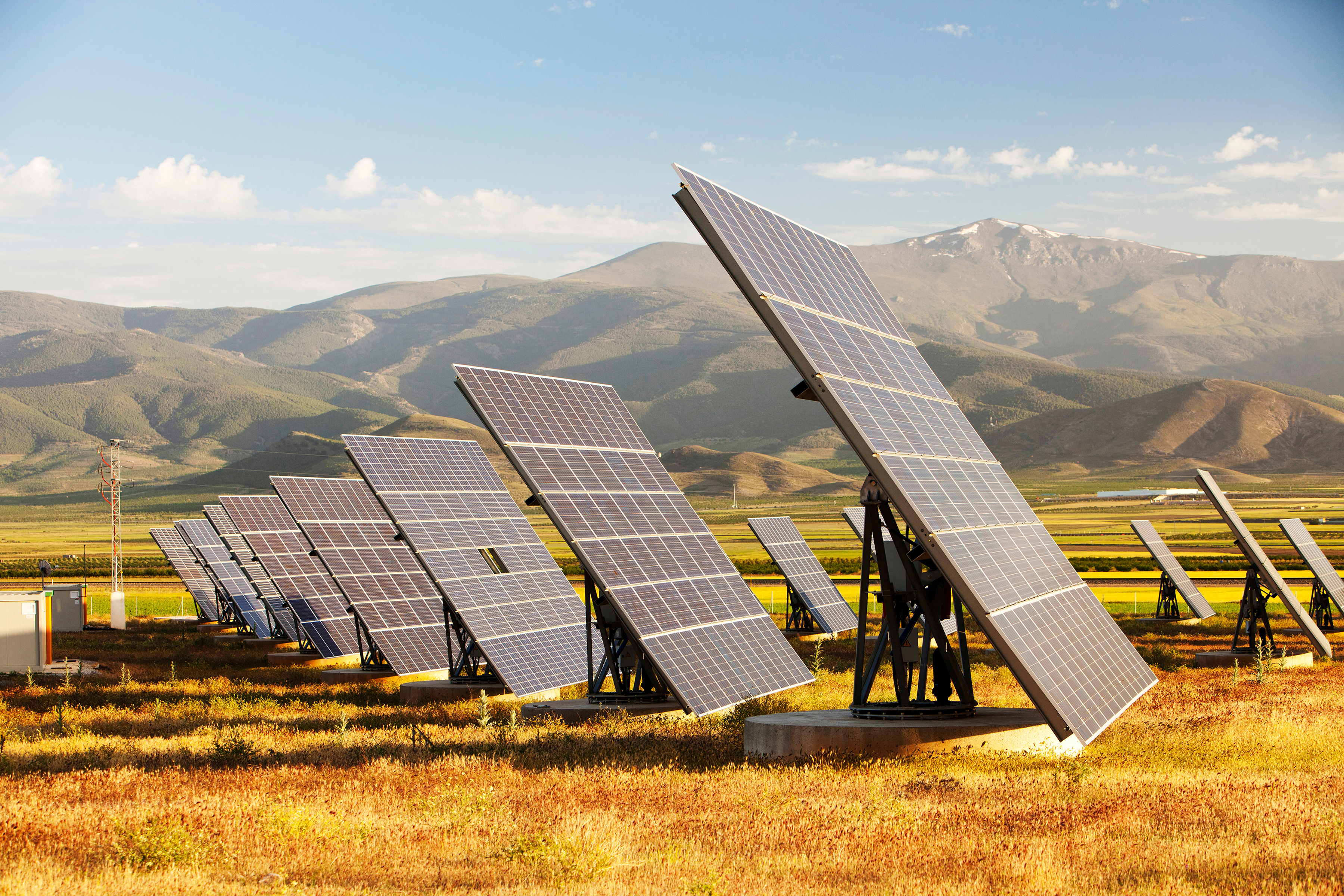 Vinay Merchant
August 2023 - January 2024
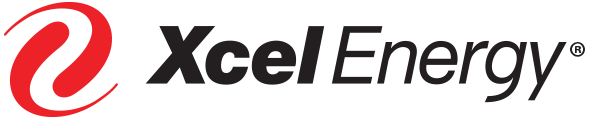 Project Management Office & One Way Office
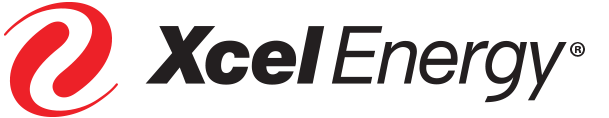 Agenda
© 2024 Xcel Energy
Vinay “Vee-nay” Merchant   	  aka V
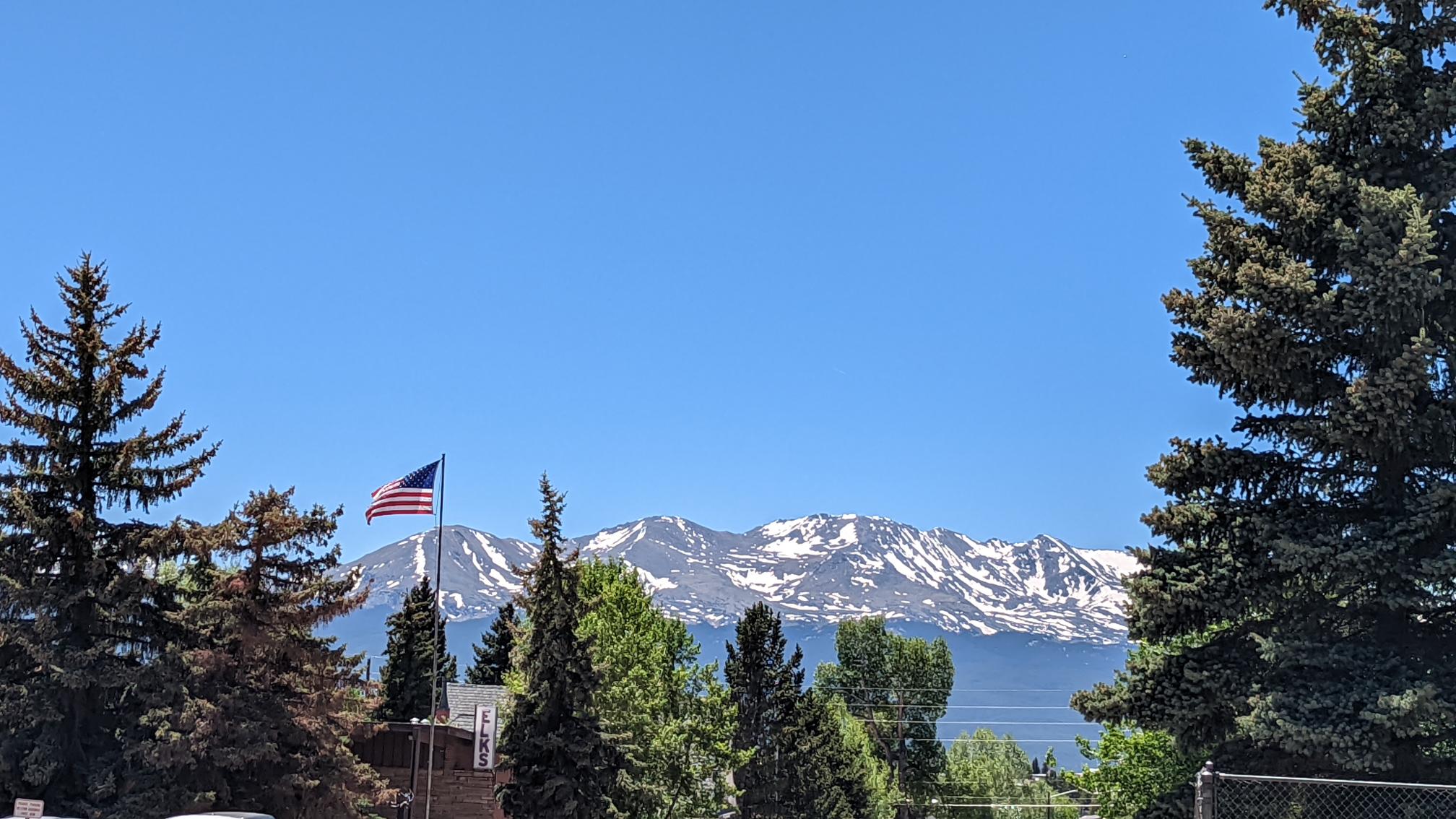 Origins: Gujarat, India 
Born & Raised in Colorful Colorado
Siblings: 2 older sisters

Omaha, Nebraska (2018-2022)
BSBA: Social Entrepreneurship & Marketing
Global Partners in Hope: International Non-Profit

Denver, Colorado
Post-College Crisis 
DU Masters: Organizational Leadership

Xcel Energy (June 2022 - Current)
Choice and Renewable Programs: CO Solar Team
1st Rotation: Clean Transportation with Jonathan Bach

Fun fact: I own my own website/domain
vinaymerchant.com
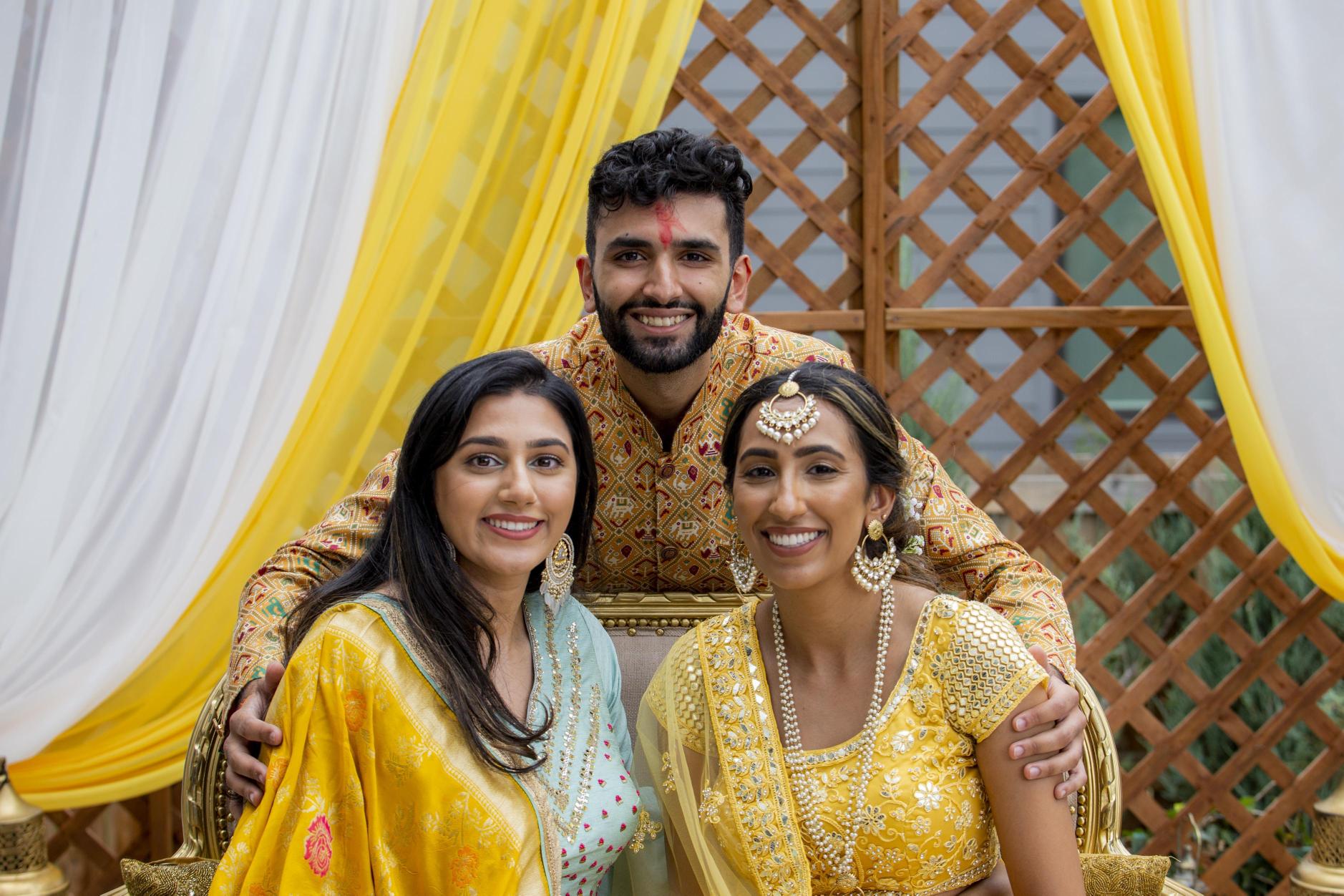 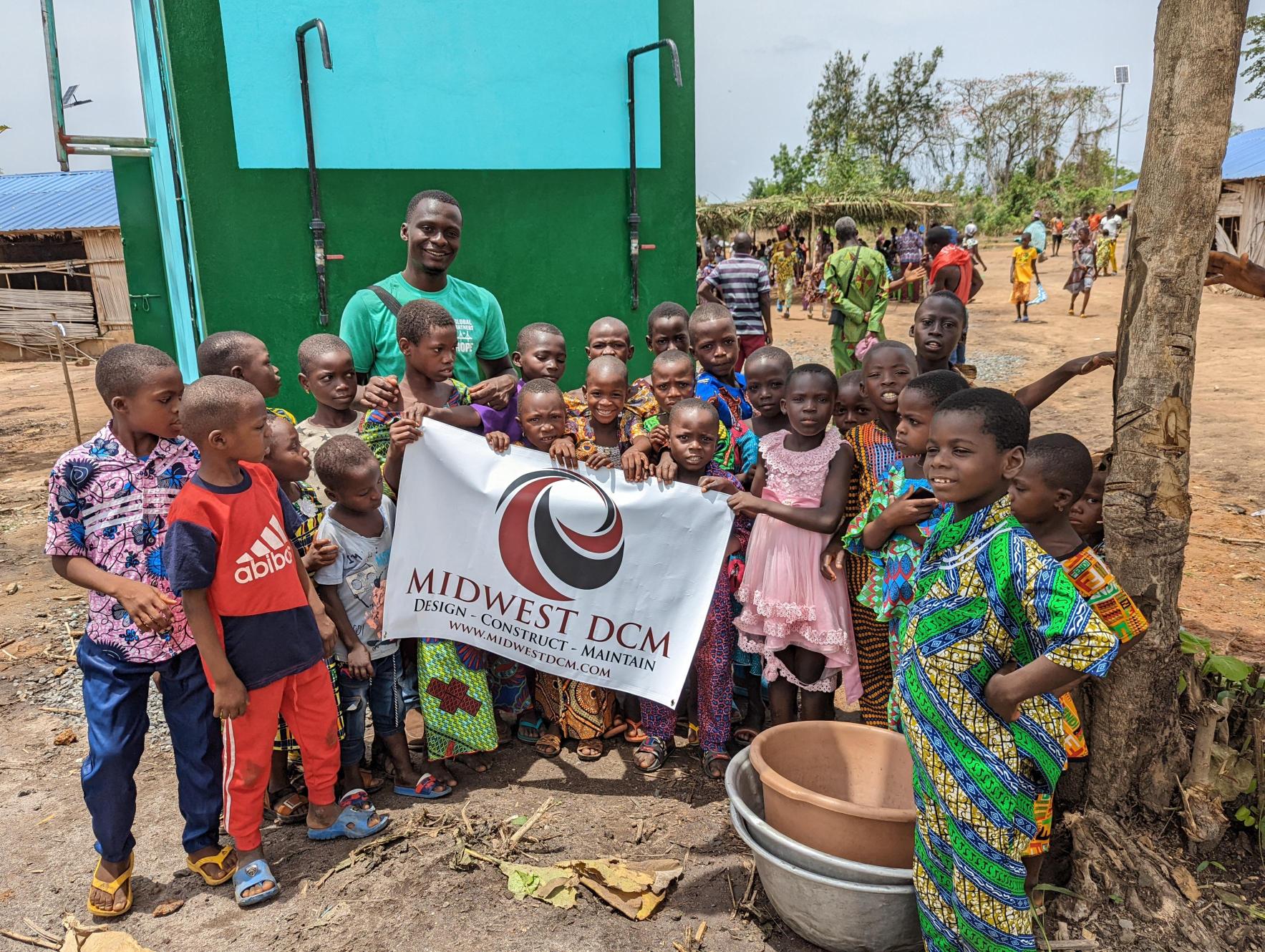 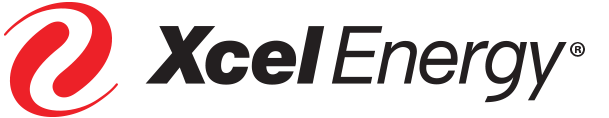 One Xcel Energy Way
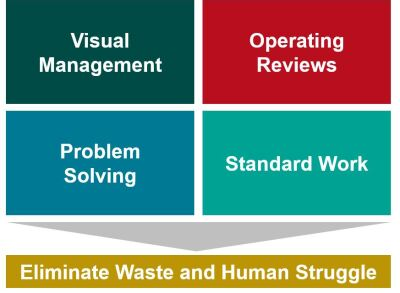 Continued from LBS PPS Training
Tier 3 LBS Training & Application of Teachings 
One Way Standard for Operating Reviews
Eliminating Waste & Standardizing Work
Value: 
Provides training and methods to apply innovative thinking and standardization
Establishes a regular review cadence and reporting standard
Interconnects various business areas and units for collaboration 

My Role / Impact: 
Application of Training in Rally Rooms & Identifying Barriers to Change for Various Groups
© 2024 Xcel Energy
[Speaker Notes: Getting aspirin for Senior Leadership’s needs within a timely manner to prepare for informed decision making and external partnerships.]
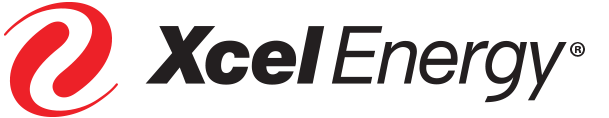 What is a Rally Room?
That’s me
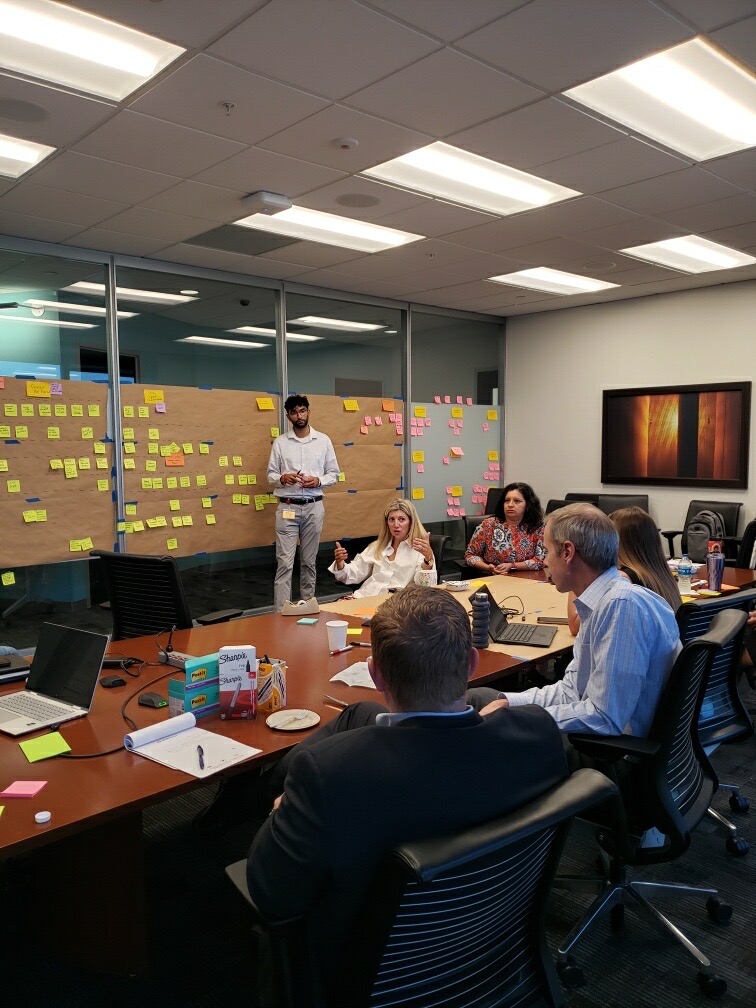 “ A command center that brings together cross-functional leaders and teams to rally/manage a key objective or theme.”

Desired Results:

Visual Management for the Scope of the Work
Clear Role Responsibilities and Work Streams
Measurement of Key Performance Indicators
My Role: 

Create and/or Present Weekly Operating Review Slides + Agenda
Manage Meeting Notes, Attendance, and the Roster of the Operational Reviews
Schedule Necessary Follow-Up Meetings and Keep Meeting Notes
Aid in Tactical Implementation Plan development and Project Management
© 2024 Xcel Energy
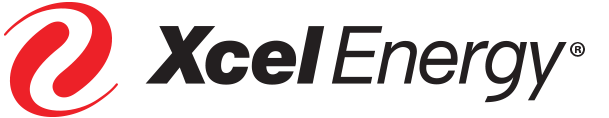 Let’s Take A Step Back
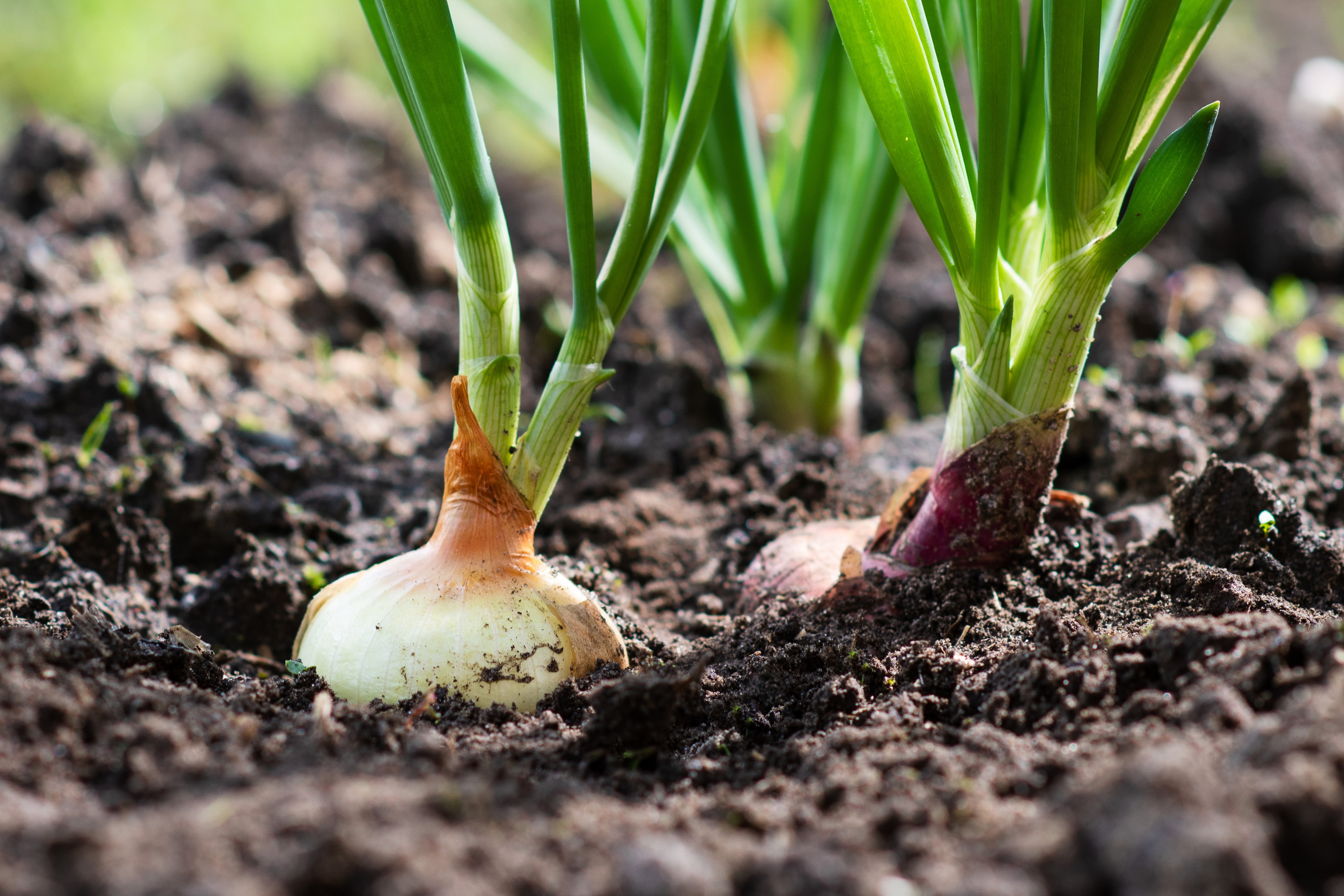 VALUE OF CHANGE MANAGEMENT: 

Months of uncertainty and internal reorganization
Successful Implementation of Change (Volunteer Army)
Understand and Eliminate Barriers to Change
The impact of Culture on Change Management
My Rotation:  

Slow culture change within a large corporation  5+ years
Training and Application of Change Management at Xcel Energy & Denver University
Hands-on Learning Opportunities  Be Seeking Out Ways to Help! 
Creating a Culture of Connection and Collaboration
© 2024 Xcel Energy
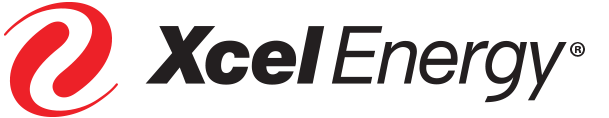 Overall Impact and Major Takeaways
Professional:
	Sharpen Communication Skills with Teams and Leaders
	Effectively Run Meetings or Events (with Technology)
	Collaborate within Complex Organization Structure 
	Corporate Change Management & Strategies
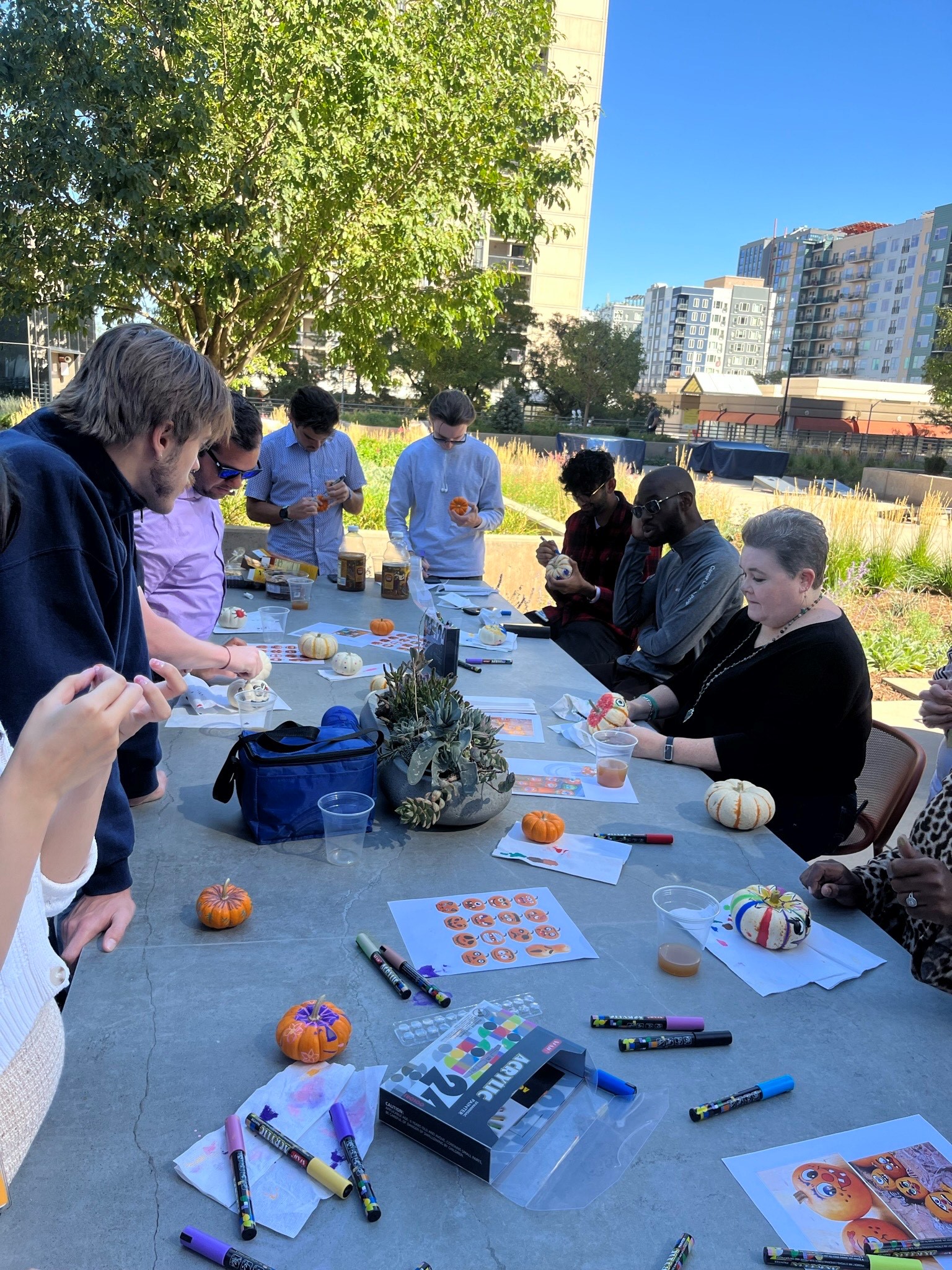 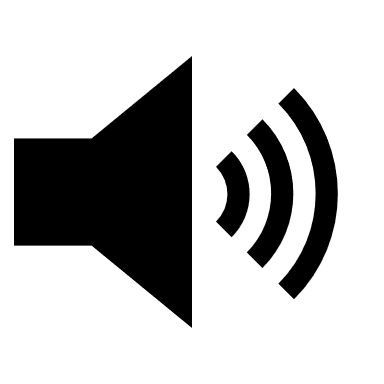 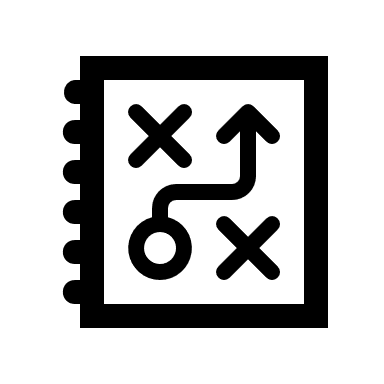 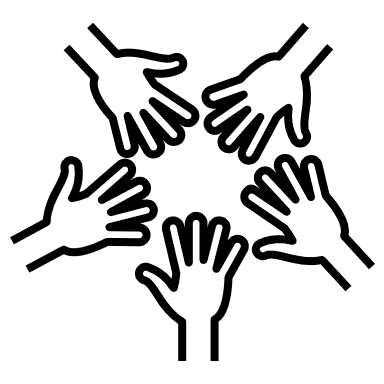 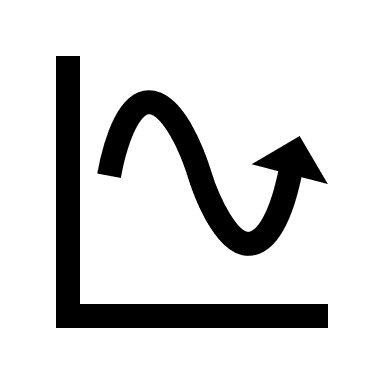 Personal:
Career Launch Community and Connect Events
Navigating Uncertainty and Rapid Changes
Professional Development between Work and School 
Unique and Memorable Experiences with my Peers
© 2024 Xcel Energy
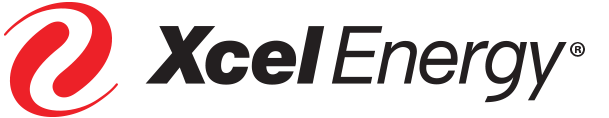 Next Rotation:
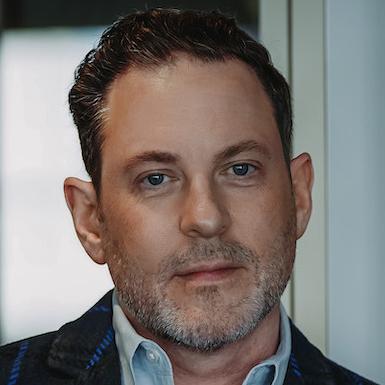 Talent Strategy Analyst
(Feb 1st – August 2024)

Experience Manager: Jamie Barrie
Principle Talent Management Consultant

One Xcel Energy Way Behaviors
Talent Acquisition
Next Rotation: 
Project Management for New Xcel Energy Behaviors enterprise-wide rollout
Contribute to Change Management, Marketing, and Communication
Design Talent Management Deliverables for New Behaviors
Other Talent Strategy Programs
© 2024 Xcel Energy
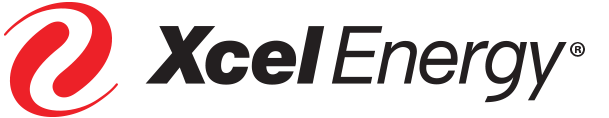 Thank you for listening!
Open to Questions & Responses
Vinay Merchant’s 2nd Rotation
© 2024 Xcel Energy
[Speaker Notes: Acknowledge what they are saying / Inquire more about what they are asking about / Respond & Confirm  (Is that Helpful?)]